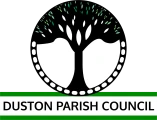 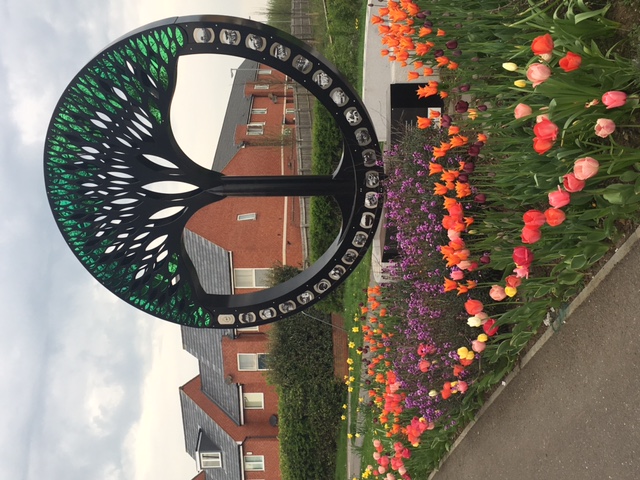 Community, Health and Wellbeing strategy for 
          Duston 2024 - 2027
Add image here
Adopted 07/03/2024 – V1
1
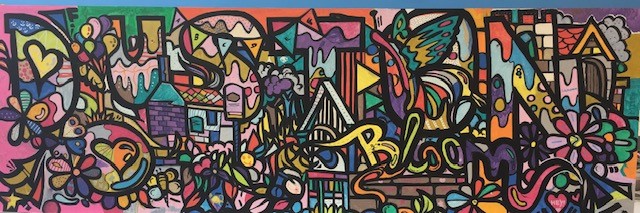 Add image here
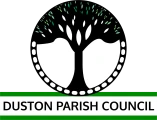 Duston Parish Council is passionate about delivering for the residents of Duston. We believe that by having a Community, Health and Wellbeing strategy we can lead and support the myriad of active groups in our community so that we are all working towards the common aim of a ‘Duston Together’
2
Why ?                    What ?                     How ?
Why do we want this?
What are our priorities?
How do we 
achieve them?
CONSOLIDATES :
RESOURCES :
Duston Together
Community Events
Community Groups & Organisations
Duston Good Neighbours
DOPWA
Environmental Responsibility
PARTNERS & SUPPORT:
LAPs data
Evaluation data from events & initiatives 
Duston local insight data
Action for Happiness
The role of Parish & Town Councils in Health and Wellbeing by Sadie Beishon
Resident surveys
Local schools
Local businesses
Local care homes
Local healthcare services
Churches
Trilogy 
Local community
Duston library
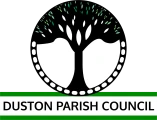 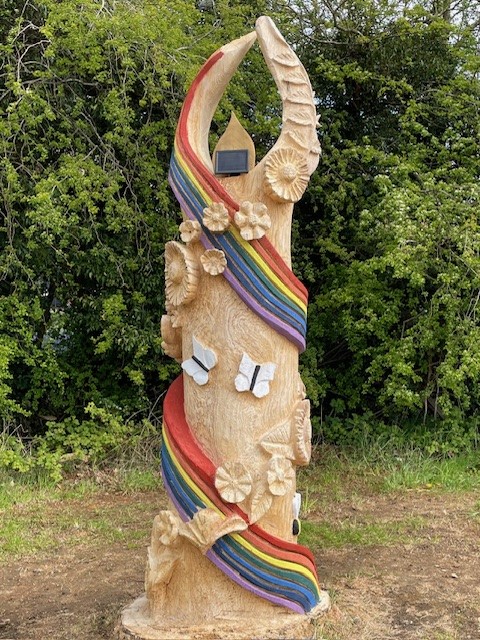 Our Mission
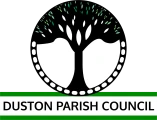 Add image here
Our mission is to establish a framework that will enable Duston Parish Council to lead and support a collective desire to help improve the health and wellbeing of its residents and the area in which they live. 

A wide variety of proactive groups and organisations already exist within Duston, and a strong sense of community spirit is evident amongst our local population. By working together effectively and consolidating all that is positive we are stronger as a community. 

This also allows us to achieve much more as a collective in our aim to enrich 
our community and the lives of those who live here.
Our Strategy
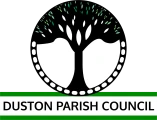 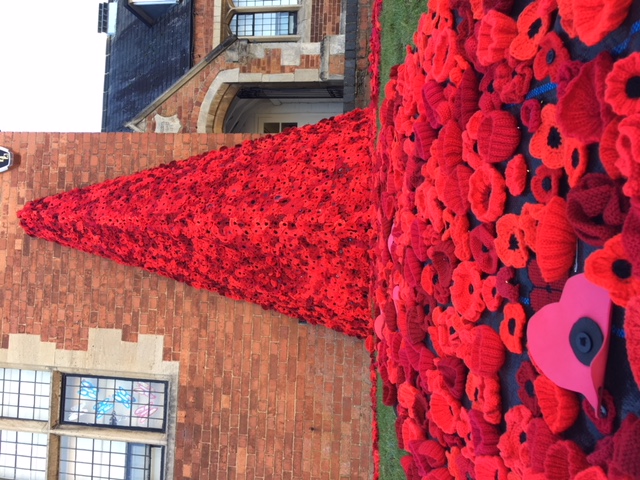 Good Community, Health and Wellbeing takes many forms:

Anything that can improve things even slightly can have a significant impact. Harnessing best practices and taking preventative action can help us improve many aspects of daily 
life including socially, environmentally, physically and mentally. 

We can strengthen relationships by working in partnership with our local schools, businesses, care homes, healthcare services, churches, sports and community groups. 
In addition, we will continuously monitor and evaluate our initiatives to assess the positive outcomes and ensure their continued relevance and effectiveness.

As a Parish Council we recognise the value and importance of doing everything within our power to help improve our community and the health and wellbeing of its residents.
 
We believe that we have a role to play in contributing to this by consciously and deliberately putting Community, Health & Wellbeing at the heart of all that we do. 

By adopting this strategy, we can ensure that our aims and objectives are sustained throughout time and that what we do remains relevant and adaptive to the changing needs of our community
Add image here
Our Three Priorities
1
To ensure that we offer a considered variety of pertinent activities, opportunities and improvements across all sectors, ages and demographic to help improve the community and the health and wellbeing of our residents.
2
To always utilise the latest resources and data insights available to ensure that what we
do is focused and inclusive and that the decisions we make are relevant to the needs of
our community.
3
To ensure that our programme, projects and activities align with and support the Integrated Care Northamptonshire’s (ICN) ‘Live your Best Life’ ambitions.
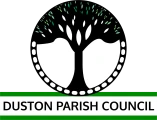 ICN ‘Live Your Best Life’ ambitions
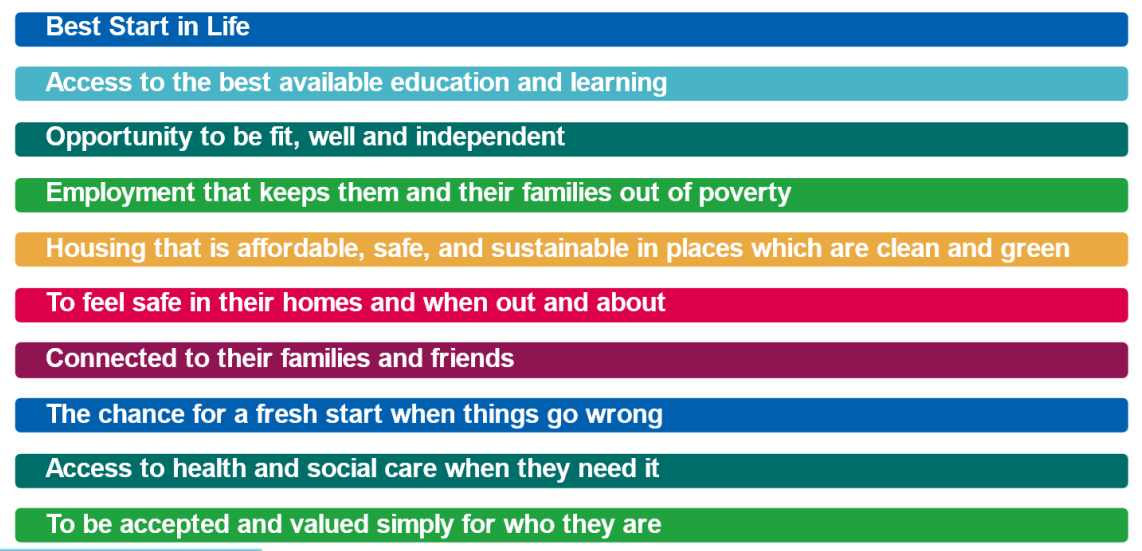 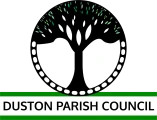 How Duston Parish Council currently supports Integrated 
Care Northamptonshire 'Live your best life’ ambitions
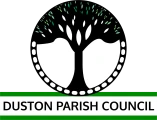 Add image here
Last updated MAY 2024
How Duston Parish Council currently supports Integrated 
Care Northamptonshire 'Live your best life’ ambitions
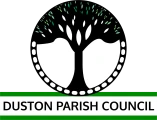 Add image here
Last updated MAY 2024
How Duston Parish Council currently supports Integrated 
Care Northamptonshire 'Live your best life’ ambitions
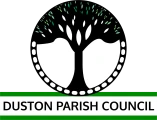 Add image here
How Duston Parish Council currently supports Integrated 
Care Northamptonshire 'Live your best life’ ambitions
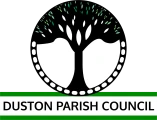 Add image here
Last updated MAY 2024